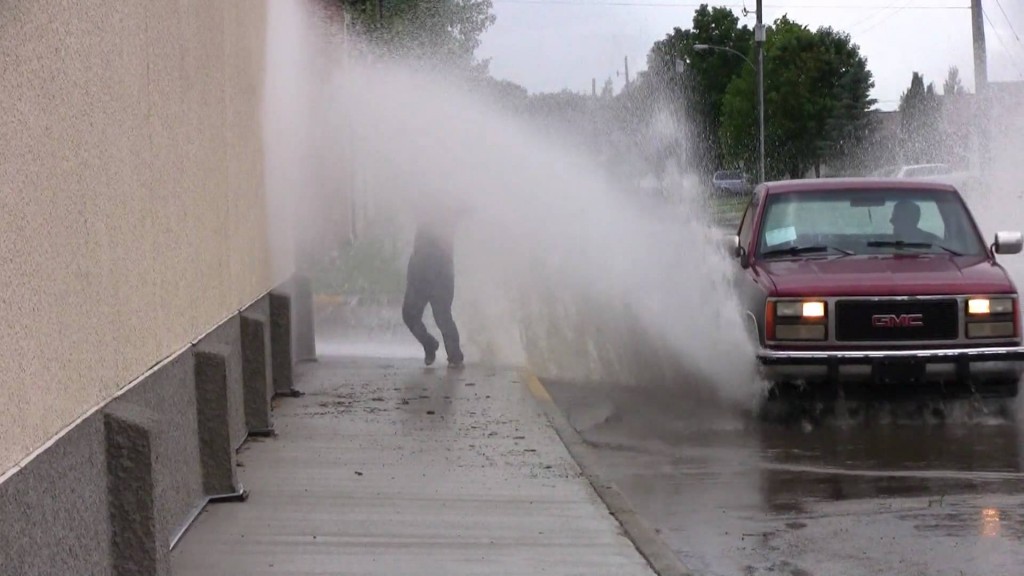 When the Moment Strikes
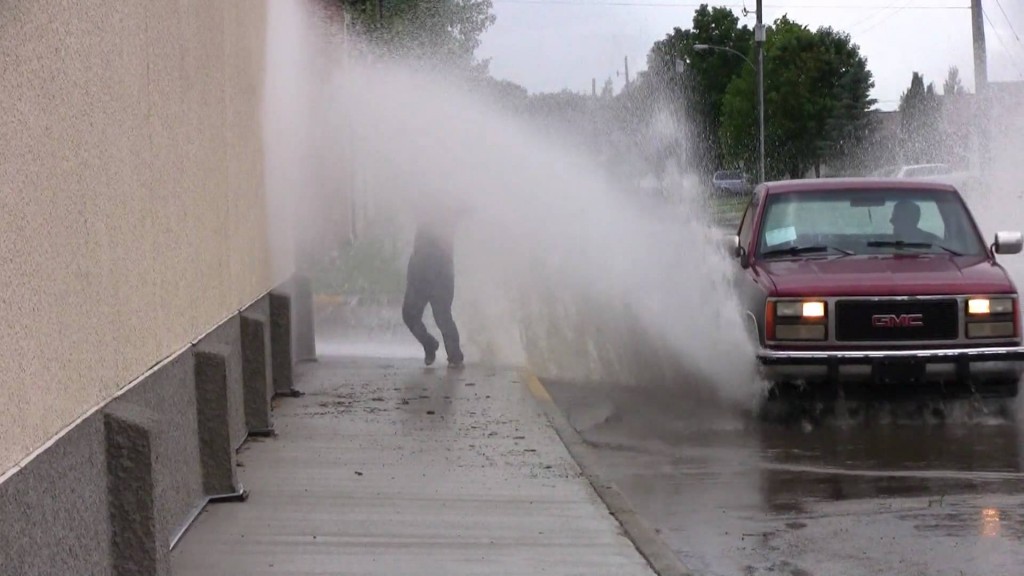 What Causes A 
Good or Bad Day?
When the Moment Strikes
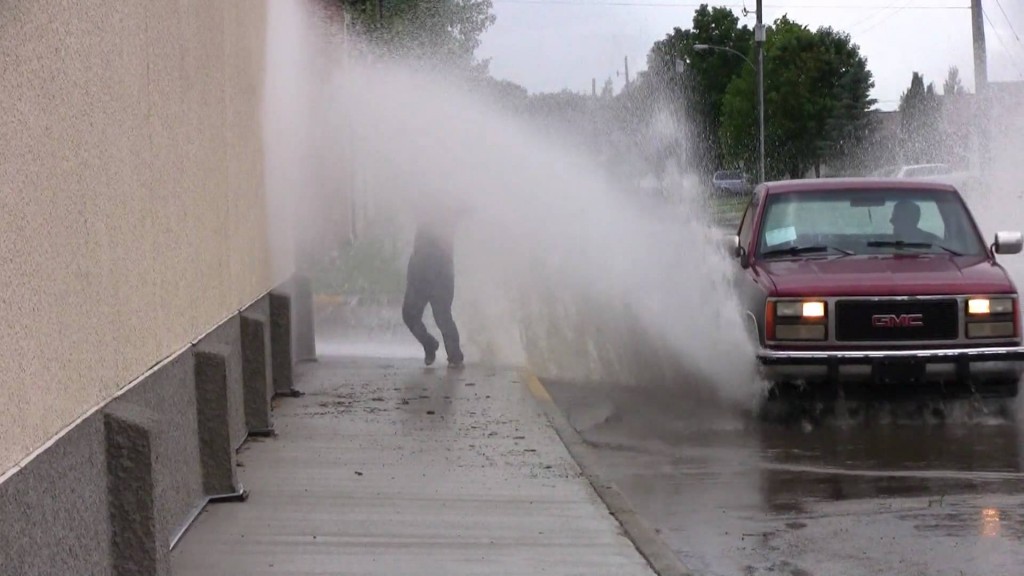 What Causes A 
Good or Bad Day?
“Keep your heart with all diligence,   For out of it spring the issues of life.”

Proverbs 4:23
When the Moment Strikes
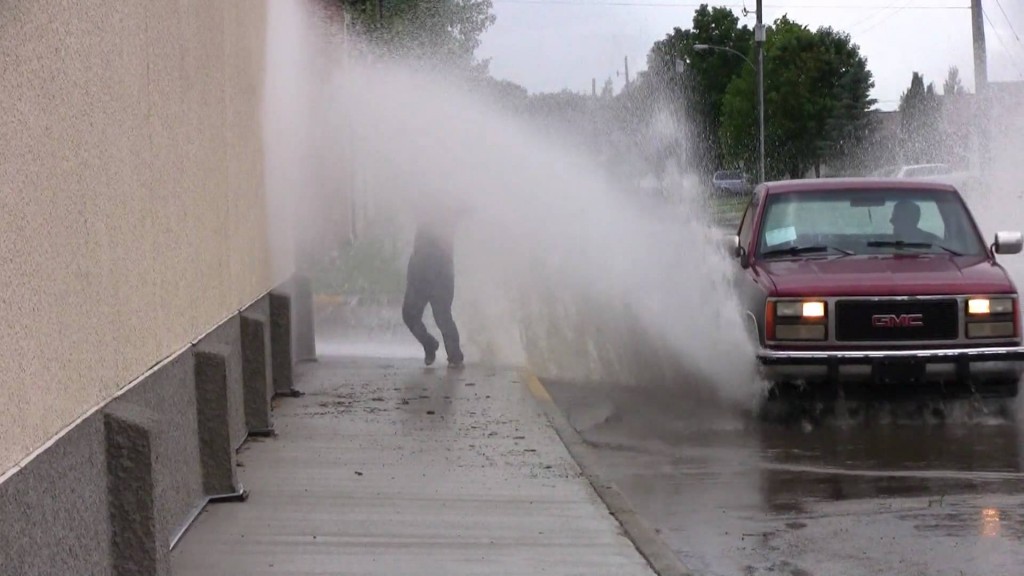 What Causes A 
Good or Bad Day?
Most times it is in our hands…
When the Moment Strikes
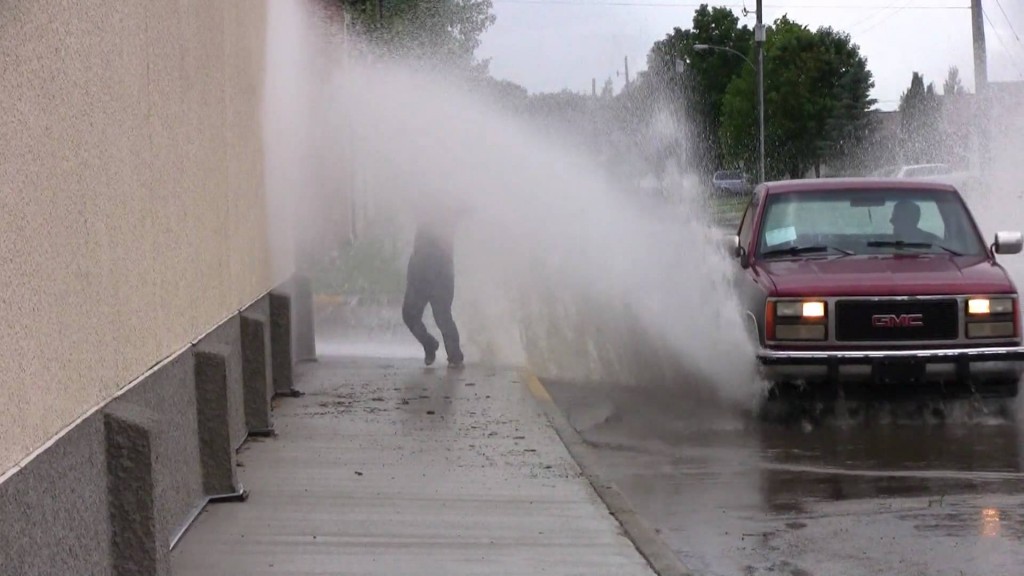 What Causes A 
Good or Bad Day?
Most times it is in our hands…

Our responses, reactions, and attitudes
When the Moment Strikes
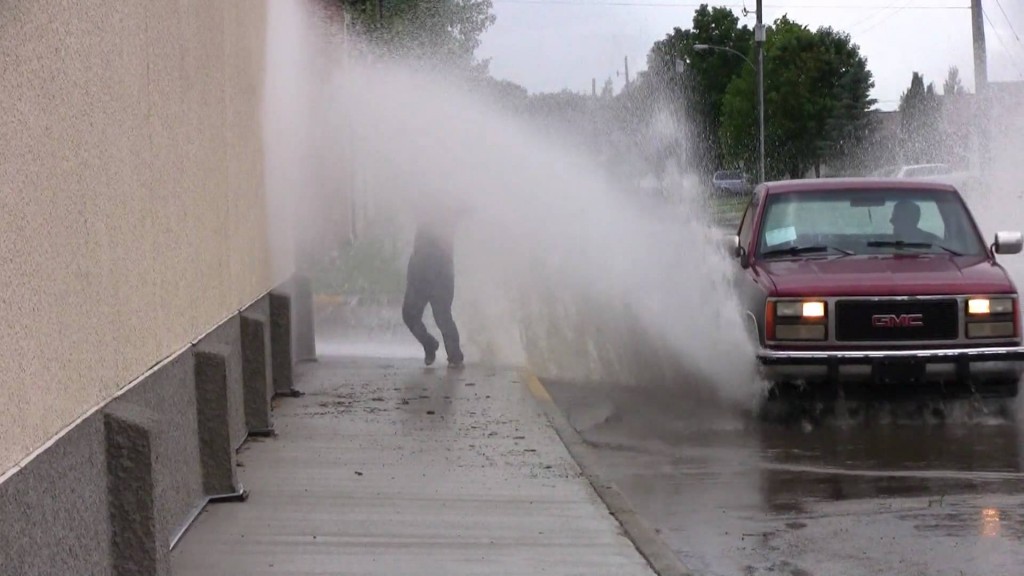 What Causes A 
Good or Bad Day?
Most times it is in our hands…

Our responses, reactions, and attitudes
“He who has knowledge spares his words, And a man of understanding Is                     of a calm spirit.”

Proverbs 17:27
When the Moment Strikes
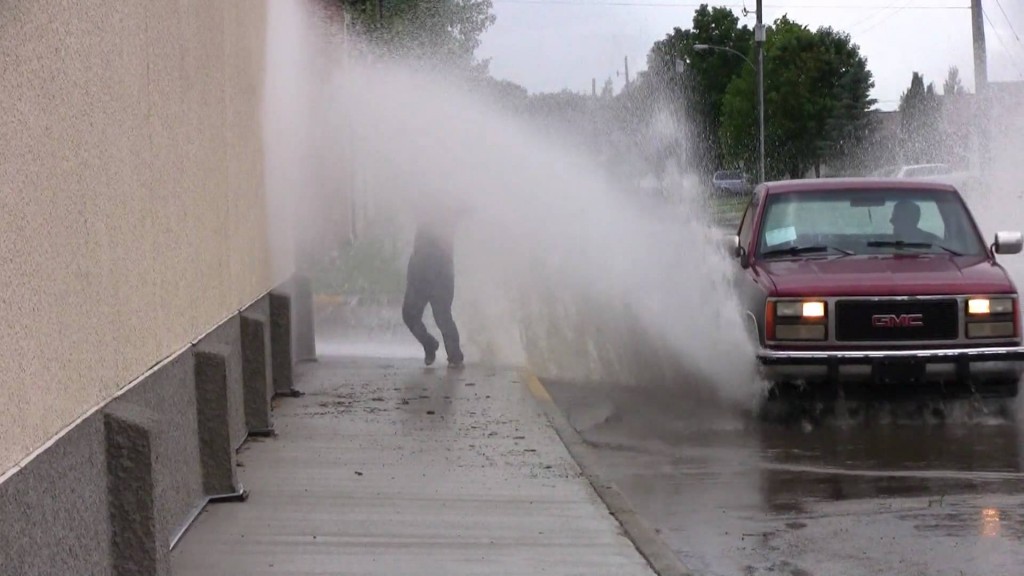 What Causes A 
Good or Bad Day?
Most times it is in our hands…

Our responses, reactions, and attitudes

Expectations / Disappointments
When the Moment Strikes
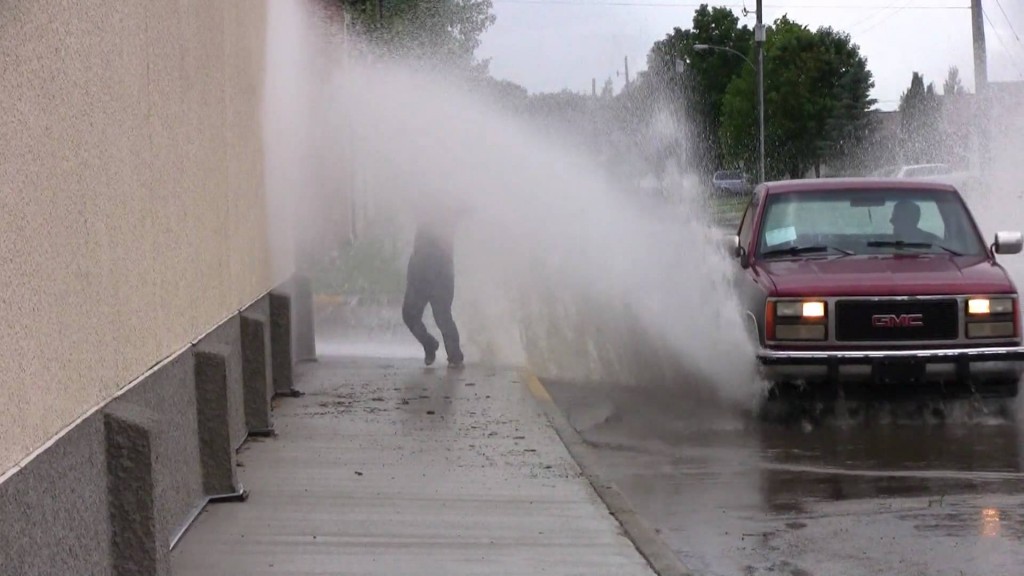 What Causes A 
Good or Bad Day?
Most times it is in our hands…

Our responses, reactions, and attitudes

Expectations / Disappointments
“My soul, wait silently for God alone,
For my expectation is from Him.”

Psalm 62:5
When the Moment Strikes
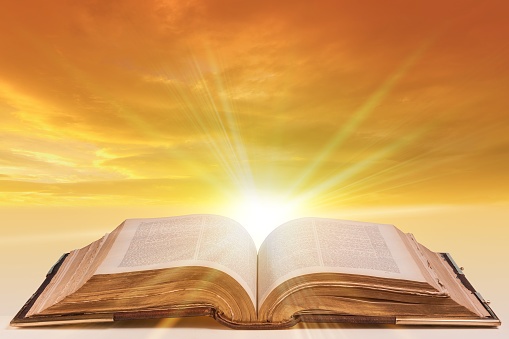 You Are Not Alone!
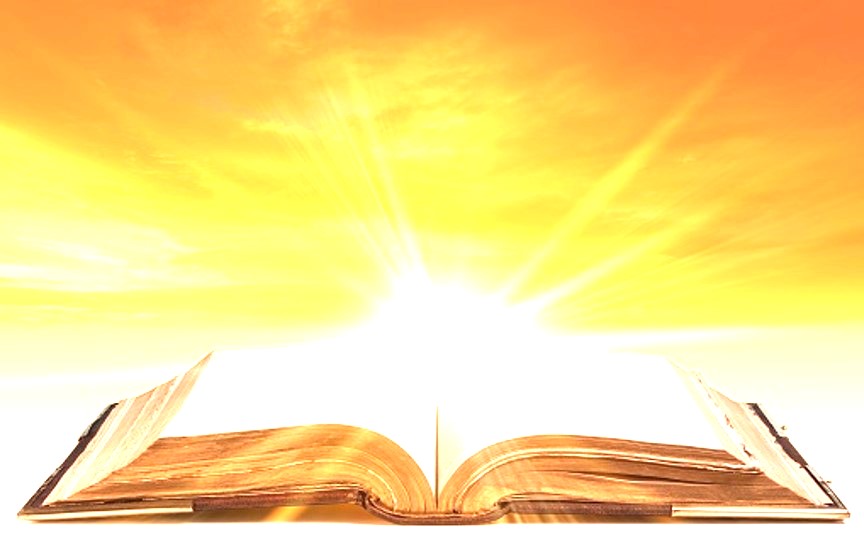 You Are Not Alone!
“The eyes of the Lord are on the righteous,
And His ears are open to their cry.”

Psalm 34:15
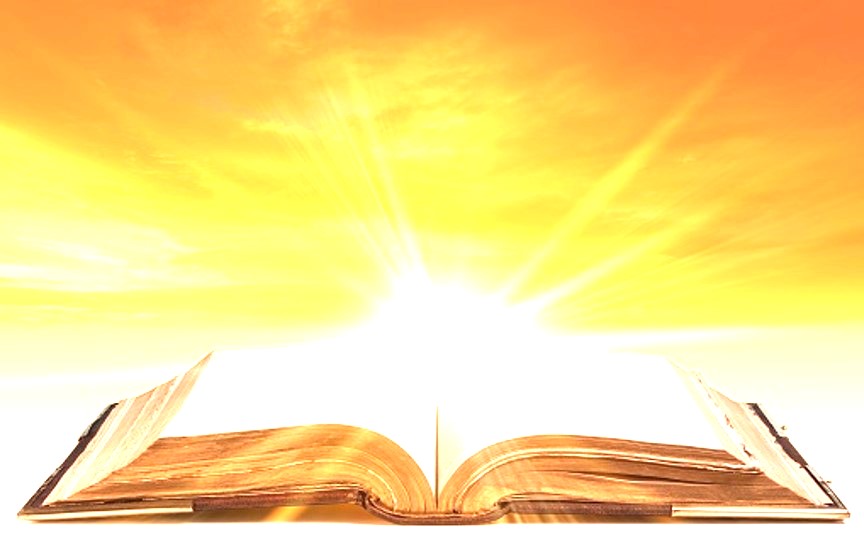 You Are Not Alone!
God has made sure that we do not have to               go it alone
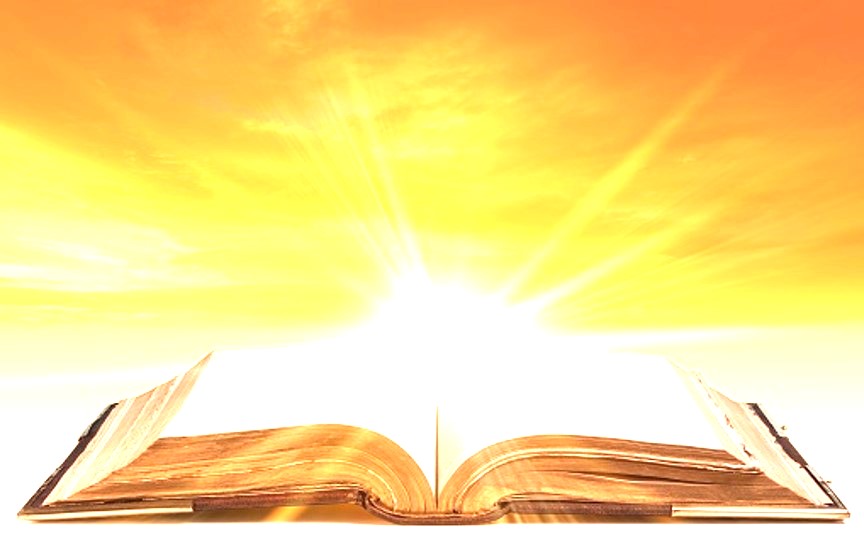 You Are Not Alone!
God has made sure that we do not have to               go it alone

God has made sure we have everything we need
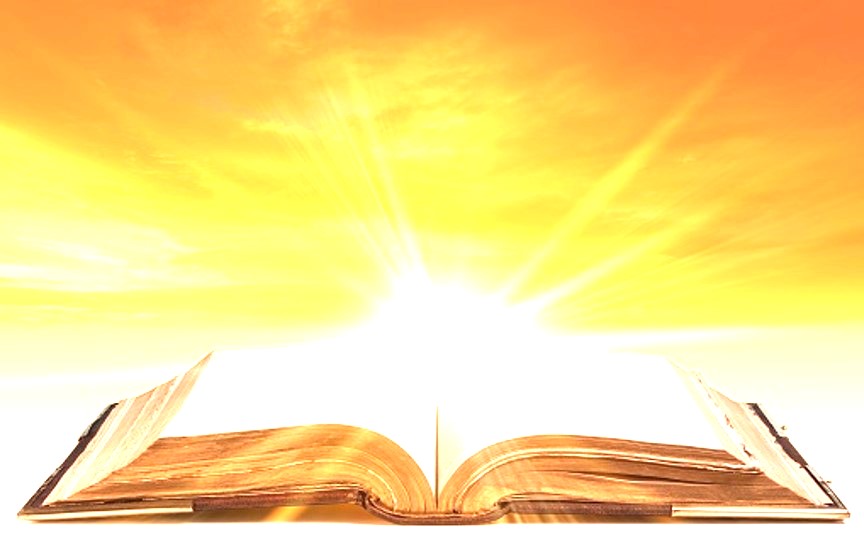 You Are Not Alone!
God has made sure that we do not have to               go it alone

God has made sure we have everything we need   

Watchful eye – 1Pet. 3:12
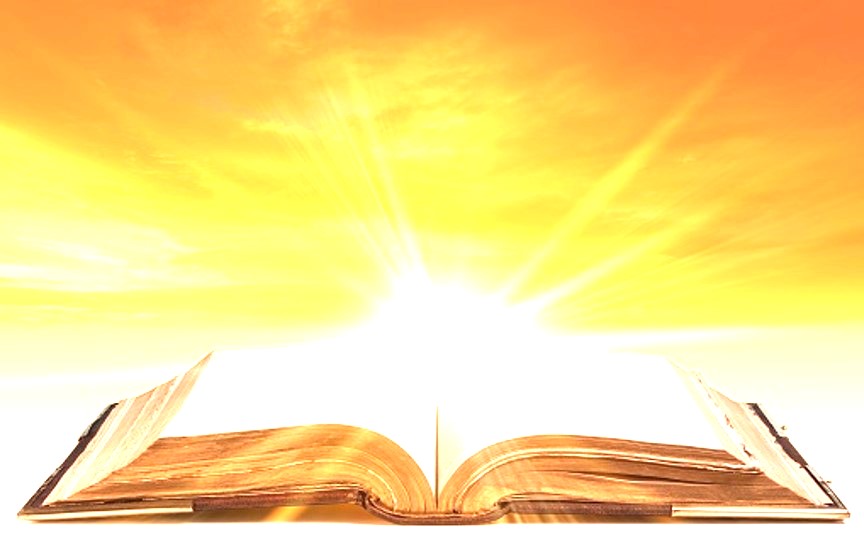 You Are Not Alone!
God has made sure that we do not have to               go it alone

God has made sure we have everything we need   

Watchful eye – 1Pet. 3:12
Armor – Eph. 6:11-18
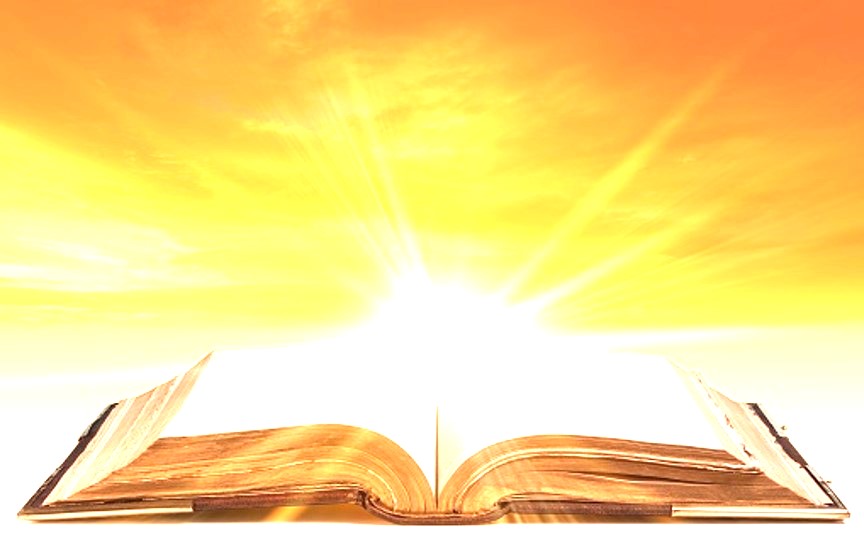 You Are Not Alone!
God has made sure that we do not have to               go it alone

God has made sure we have everything we need   

Watchful eye – 1Pet. 3:12
Armor – Eph. 6:11-18
A way out of every temptation – 1Cor. 10:13
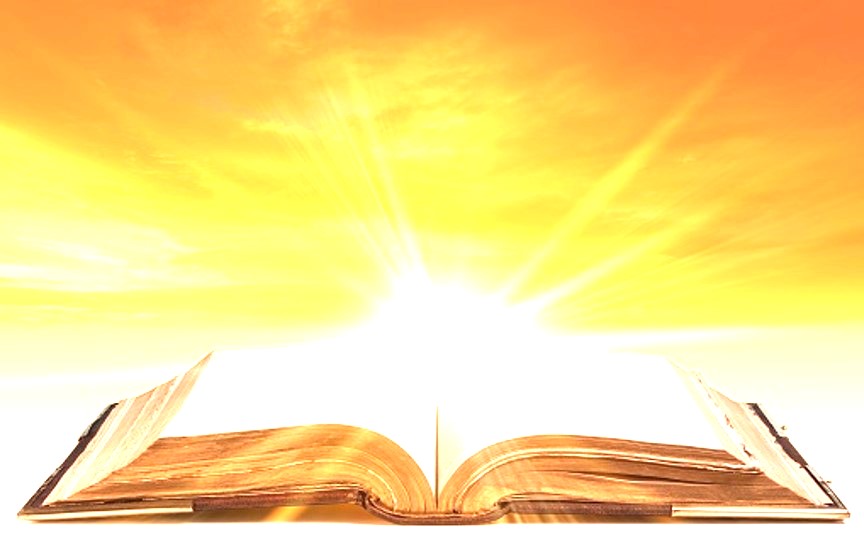 You Are Not Alone!
God has made sure that we do not have to               go it alone

God has made sure we have everything we need   

Watchful eye – 1Pet. 3:12
Armor – Eph. 6:11-18
A way out of every temptation – 1Cor. 10:13
A congregation full of “live” people
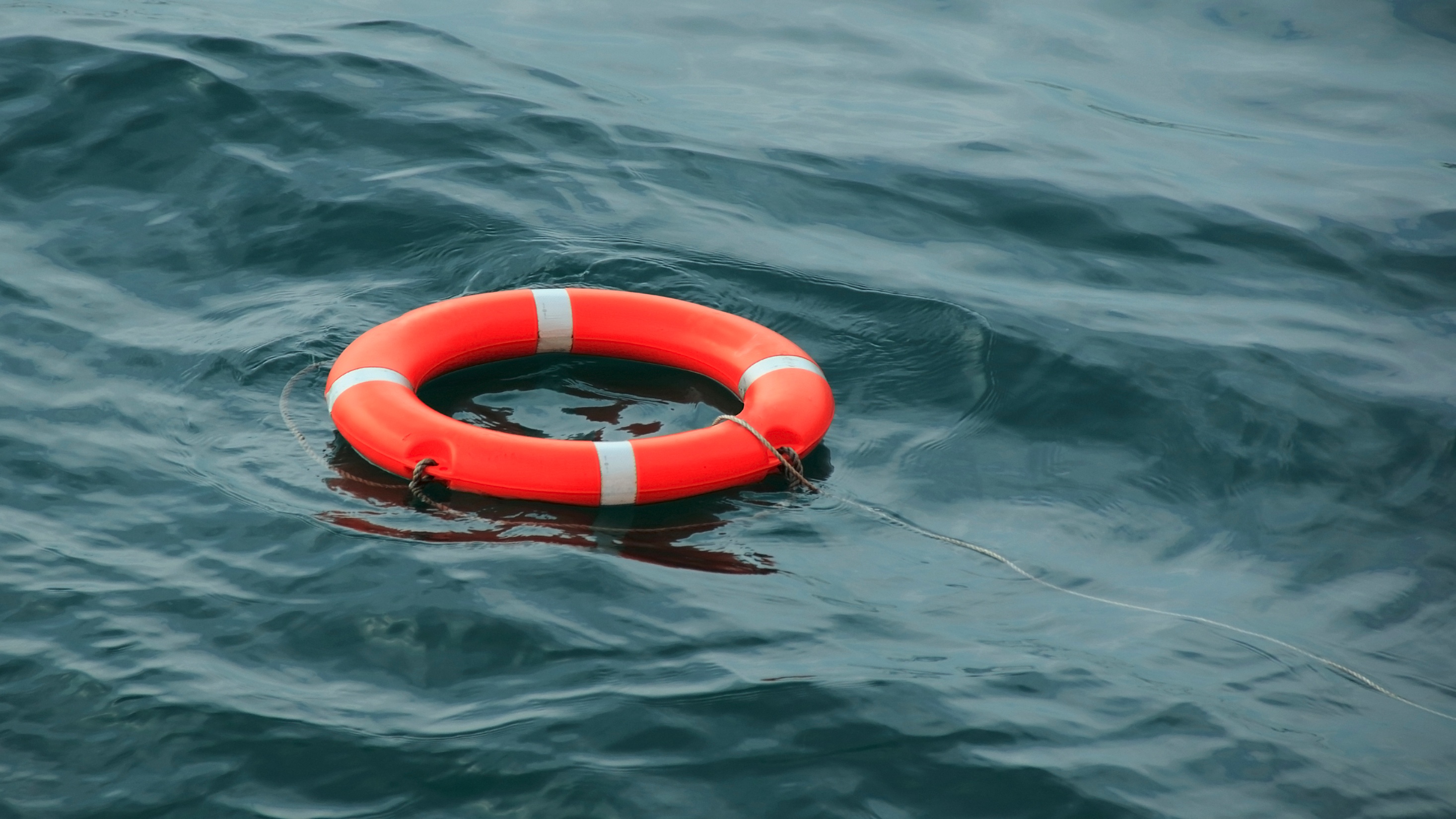 Grab Hold and Do Not Let Go!
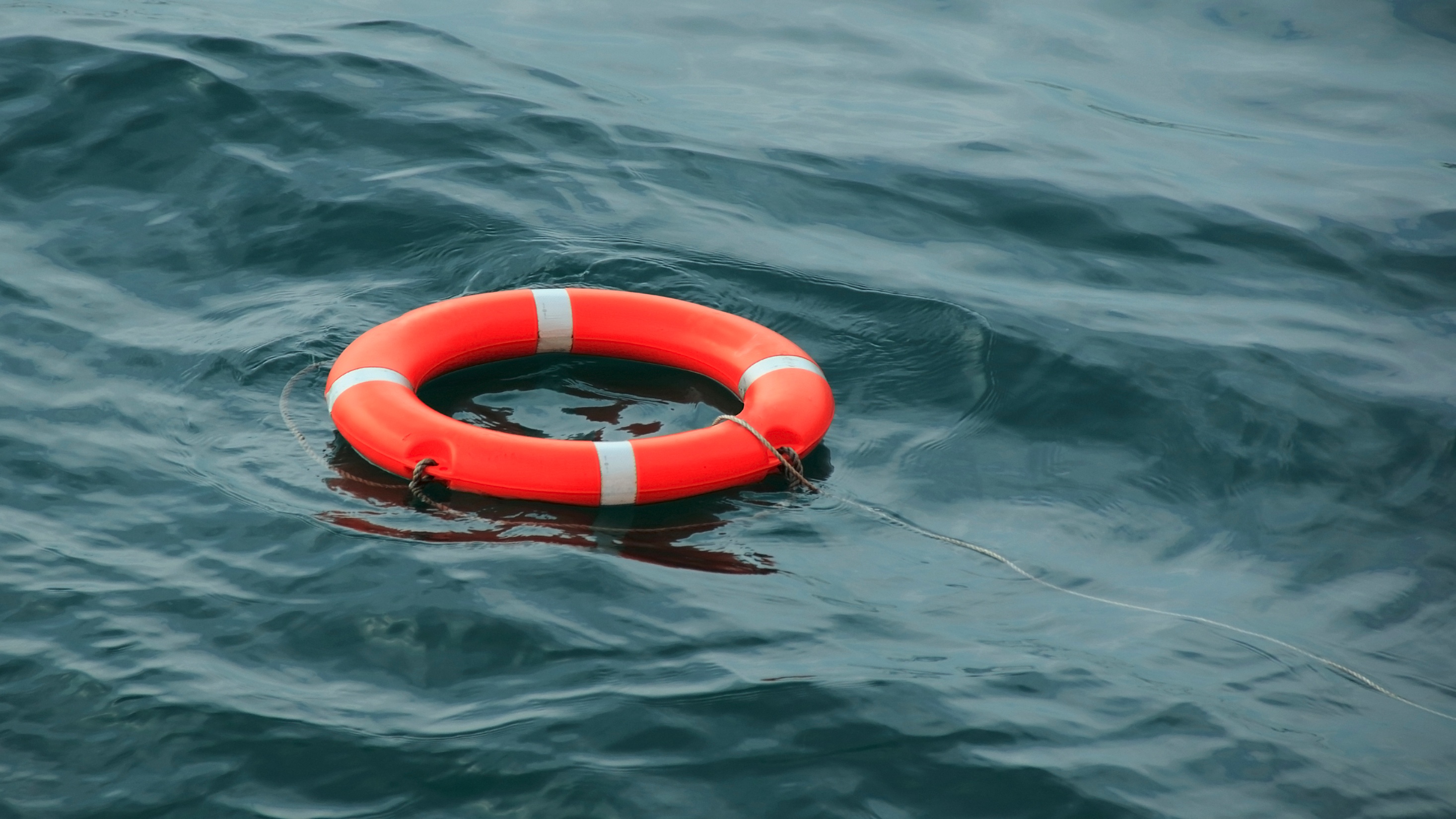 Grab Hold and Do Not Let Go!
As individuals we must grab hold to these resources and don’t let go!
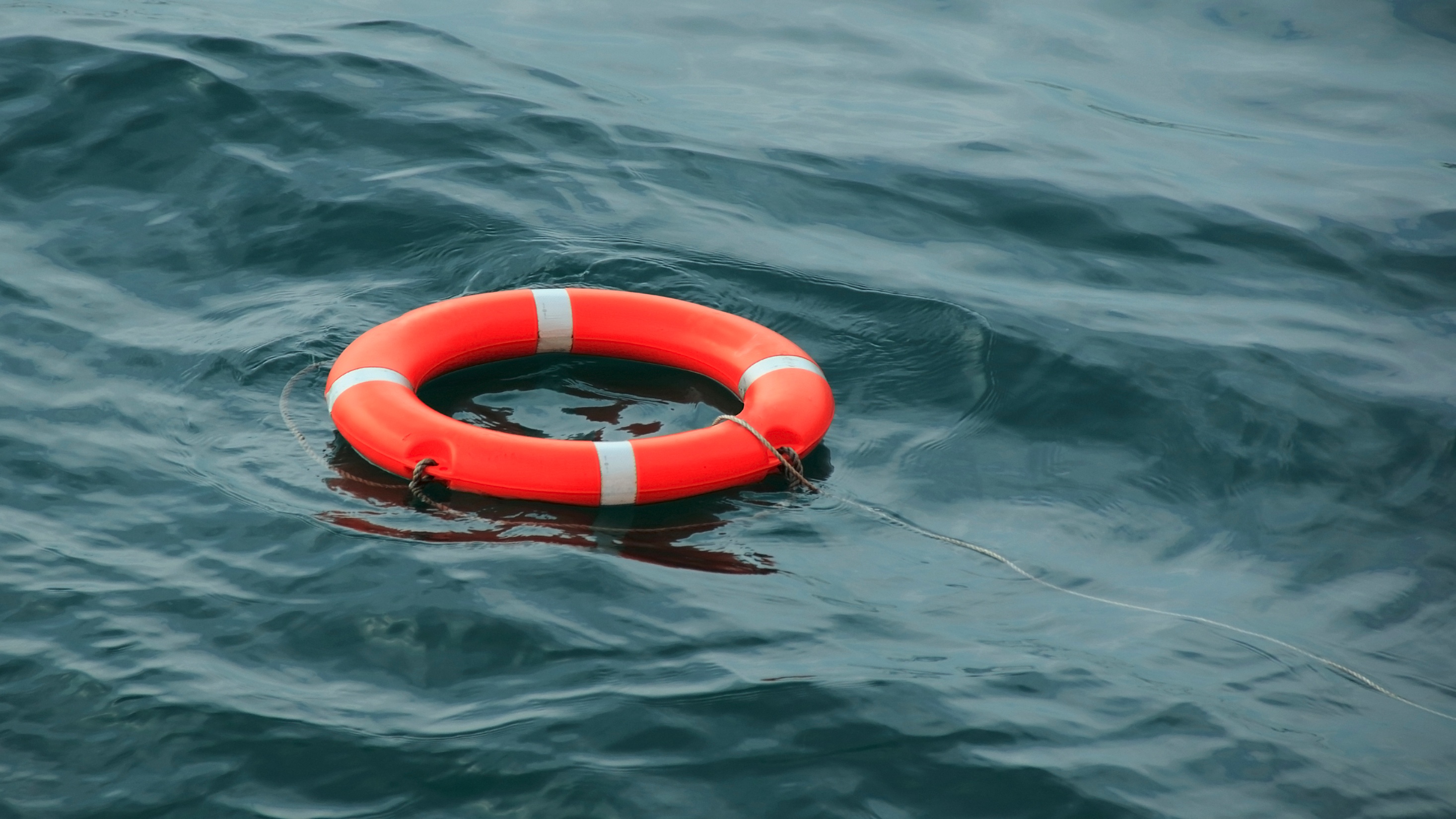 Grab Hold and Do Not Let Go!
As individuals we must grab hold to these resources and don’t let go!
“Finally, brethren, farewell. Become complete.                            Be of good comfort, be of one mind, live in peace;                     and the God of love and peace will be with you.”

2 Corinthians 13:11
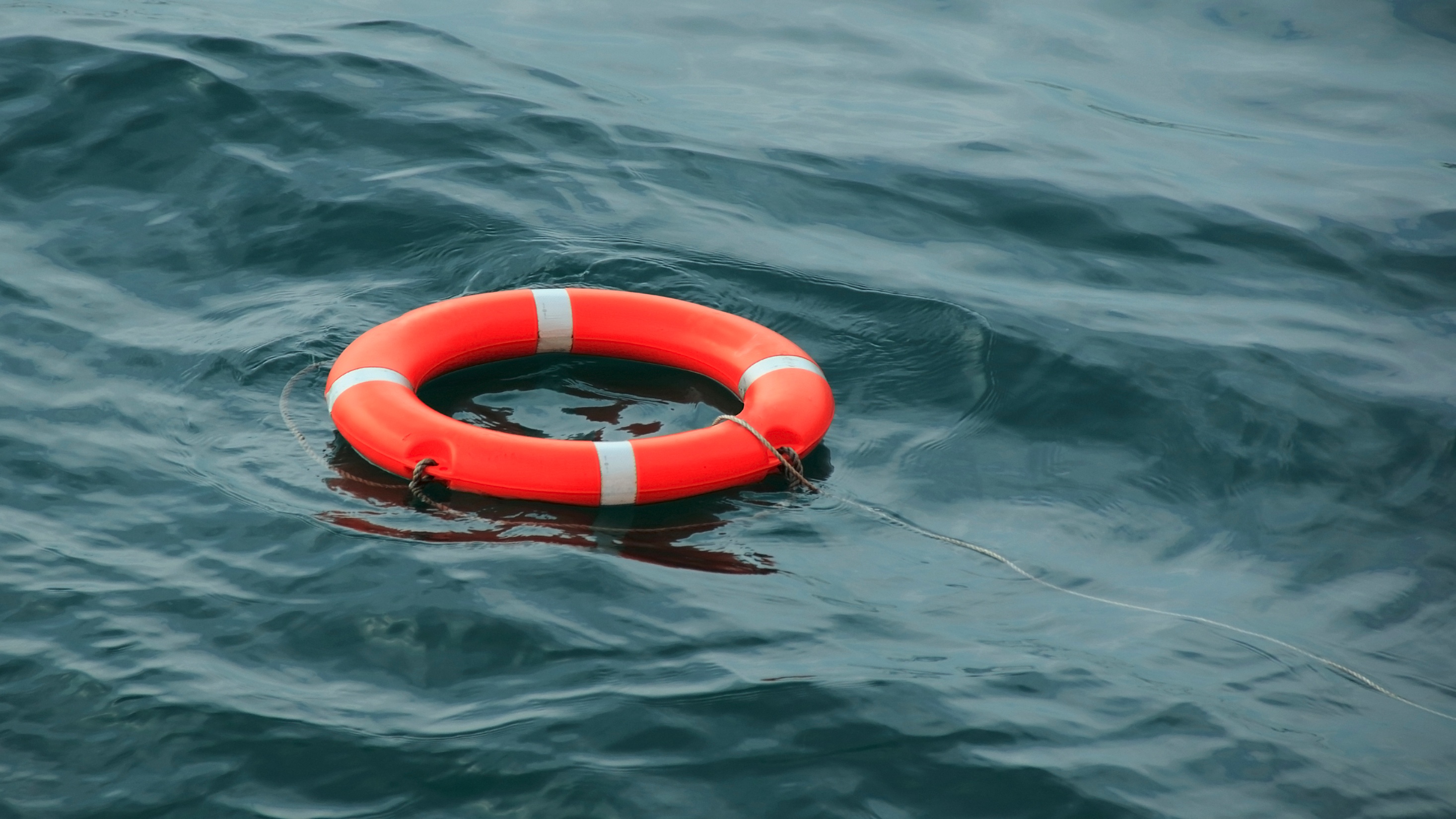 Grab Hold and Do Not Let Go!
As individuals we must grab hold to these resources and don’t let go!
“Blessed be the God and Father of our Lord Jesus Christ, the Father of mercies and God of all comfort, who comforts us in all our tribulation, that we may be able to comfort those who are in any trouble, with the comfort with which we ourselves                             are comforted by God.”

2 Corinthians 1:3-4
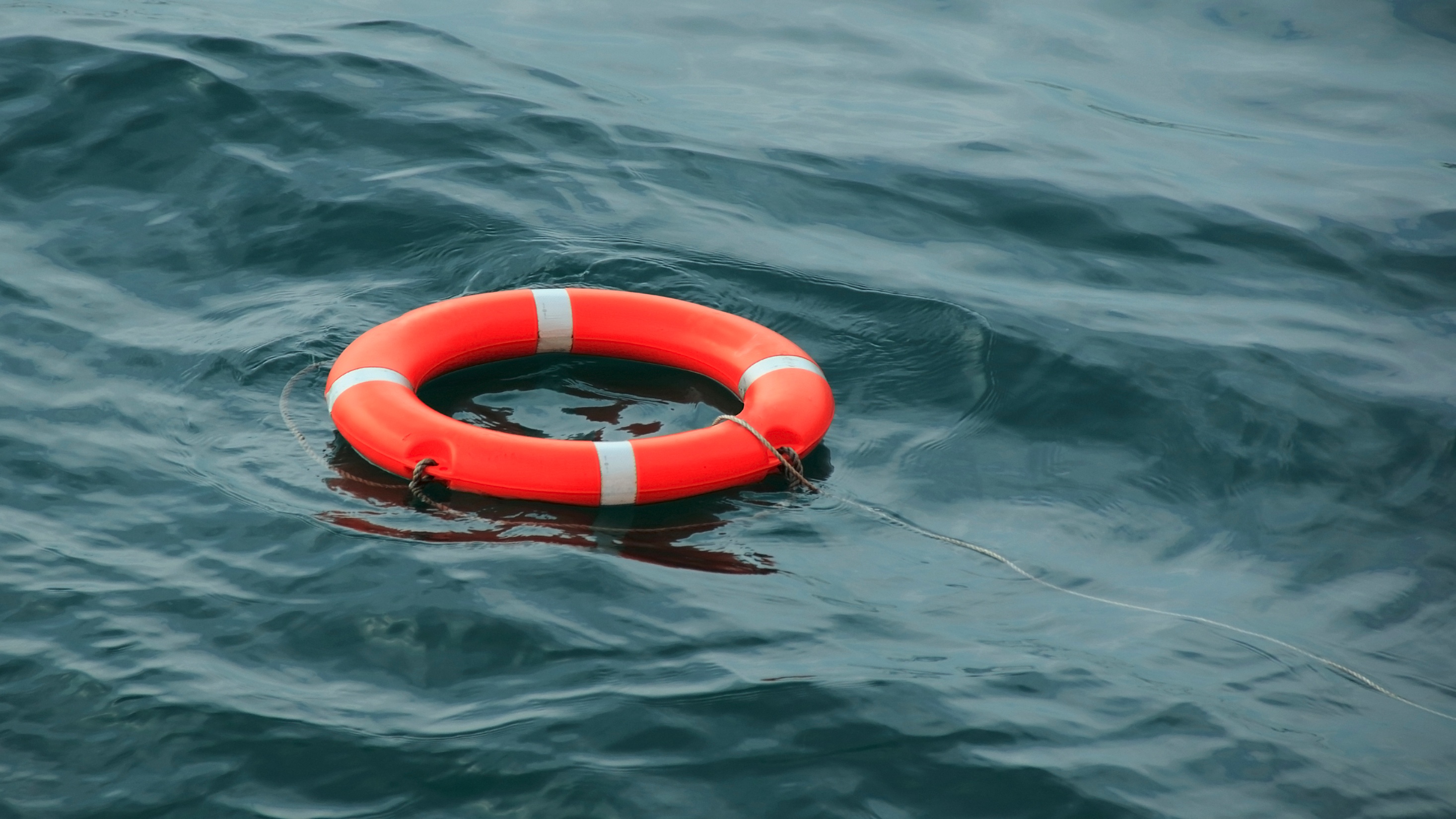 Grab Hold and Do Not Let Go!
As individuals we must grab hold to these resources and don’t let go!
“Now we exhort you, brethren, warn those who are unruly, comfort the fainthearted, uphold the weak,                                be patient with all.”

1 Thessalonians 5:14
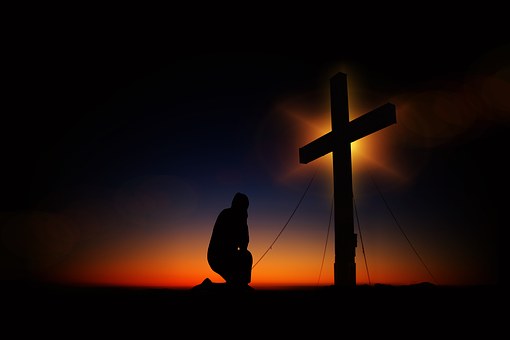 We Are All Important to God,
and To One Another
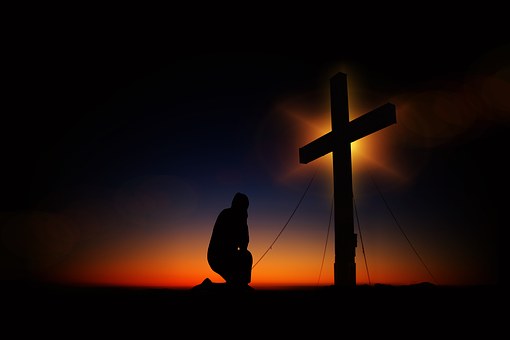 “that their hearts may be encouraged, being knit together in love, and attaining to all riches of the full assurance of understanding, to the knowledge of the mystery of God,                                               both of the Father and of Christ.”
Colossians 2:2
We Are All Important to God,
and To One Another
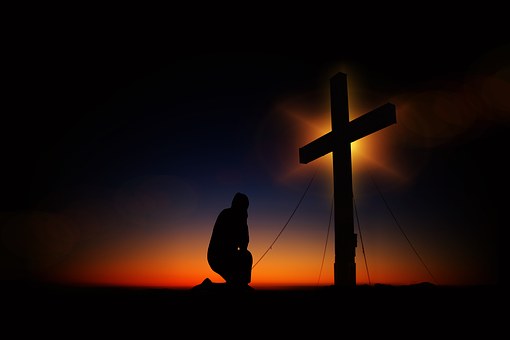 Make it your priority grab hold, and don’t let go of what is necessary to secure your soul